How to Find Your First Job in Canada!
What are the things you need to know to look for work in Canada
 Learn how to effectively get Canadian experience and upgrade your skills
When:
Thursday,  April 20th, 2023 
1:00 p.m. to 2:30 pm

Where: 
Virtually – a Zoom link will be sent on registration
To register, please contact:  Noel Soares  236 988 7959  
  e-mail: noel.soares@issbc.org
Priority given to Permanent Residents, Protected Persons, Government Assisted  & Privately Sponsored Refugees and Caregivers that have Landing approval in principle. Refugee Claimants, Temporary Foreign Workers and Naturalized Citizens are welcome too.
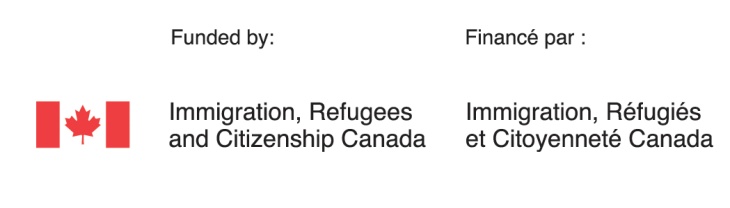